Омский Государственный
ТЕХНИЧЕСКИЙ
УНИВЕРСИТЕТ
Опорный университет  как проводник цифровой  экономики в регионе
Кропотин
Олег Витальевич,
д.т.н., доцент,
и.о. проректора по учебной работе ОмГТУ

Омск 2018
Анатолий Владимирович Косых,
д.т.н., профессор, ректор ОмГТУ

2019
Определения
Цифровая экономика - хозяйственная деятельность, ключевым фактором  производства в которой являются данные в цифровой форме,  способствующие формированию информационного пространства с учетом  потребностей граждан и общества в получении качественных и  достоверных сведений, развитию информационной инфраструктуры  Российской Федерации, созданию и применению российских  информационно-телекоммуникационных технологий, а также  формированию новой технологической основы для социальной и  экономической сферы.
Цифровая экономика - система экономических, социальных и культурных отношений, основанных на использовании цифровых информационно-коммуникационных технологий.
Цифровая экономика – это деятельность, непосредственно связанная с развитием цифровых компьютерных технологий, в которую входят и сервисы по предоставлению онлайн-услуг, и электронные платежи, и интернет-торговля, и краудфандинг и прочее.
Иногда в качестве синонимов используют термины :электронная экономика, виртуальная экономика и др. Каждый вкладывает в это понятие свой смысл.
2
Цифровая экономика имеет отличительные особенности от реальной экономики:

Виртуальность цифровой экономики. Цифровая экономика может существовать, только в виртуальном мире, представляя собой набор электрических сигналов, и данных хранимых на различных носителях информации.

Зависимость от телекоммуникационных сетей и компьютерной техники. Данное отличие является ключевым между цифровой экономикой и реальной. При исчезновении телекоммуникационных сетей и компьютерной техники цифровая экономика становиться невозможна, так как на их базе и строятся все формы виртуальной хозяйственной деятельности.

Непосредственное взаимодействие производителей и потребителей. Развитие информационных и коммуникационных технологий позволяет «состыковать» производителя с каждым конечным потребителем. Оказывается возможным сократить длинные цепочки посредников, в том числе и институциональных.

Персонифицированность. Цифровая экономика позволяет производить товары и оказывать услуги, которые отвечают требованиям и нуждам не среднестатистического потребителя, а каждого конкретного клиента.

Высокие темпы роста. Благодаря Интернету товары и услуги стали более доступны. Это привело к востребованию продуктов и росту развития цифровой экономики.

Виртуальные товары и электронные деньги. Они являются уникальной особенностью цифровой экономики, поскольку не могут существовать в реальной экономике.
Индустрия 4.0 - общее наименование тренда автоматизации и обмена  данными в производственных технологиях, включающий киберфизические  системы, интернет вещей, облачные и когнитивные вычисления.
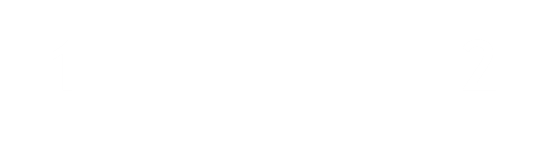 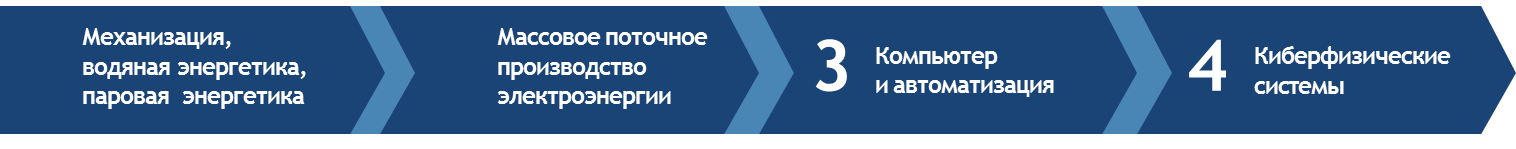 Функции вузов: подготовка кадров
Сквозные технологии:

большие данные;

нейротехнологии и искусственный  интеллект;
системы распределенного реестра;  квантовые технологии;
новые производственные технологии;  промышленный интернет;
компоненты робототехники и сенсорика;  технологии беспроводной связи;  технологии виртуальной
и дополненной реальностей.
Кадры и образование:

120 000 человек в год  выпускники образовательных организаций  высшего образования по направлениям  подготовки, связанным с информационно-  телекоммуникационными технологиям;

800 000 человек в год  количество выпускников высшего  и среднего профессионального
образования, обладающих компетенциями  в области информационных технологий
на среднемировом уровне.

40%
доля населения, обладающего  цифровыми навыками.
5
Функции вузов: научные исследования
Основные направления
Исследования - получение новой информации, разработка новых  технологий и алгоритмов.

Внедрение полученных результатов в реальный сектор экономики.

Для успешной реализации своих функций вузам необходим  тесный контакт с:
представителями власти;  академическим сообществом;  реальным сектором экономики.
6
Регион и университет
30
63%
В IT-отрасли  Омской области  работает более
остаются  работать  в Омске
тыс. чел.
выпускников ОмГТУ
топ
20
В Омске представлены
крупные IT-компании
По уровню  заработной платы  выпускники ОмГТУ  входят в
Часть омских IT-компаний  работает с зарубежными  заказчиками
7
Успешная практика взаимодействия  с ПАО «Газпром нефть»
Разработка целевой  архитектуры платформы  цифрового производства  вертикально-  интегрированной  нефтяной компании
методика разработки целевой архитектуры;  технические требования к прототипу  Платформы цифрового производства;  демонстратор Платформы цифрового  производства.
8
Успешная практика взаимодействия с ПО «Полет»
Особенности реализации ООП в центре подготовки инженерных кадров «Ангара»
на примере 15.03.05 «Конструкторско-технологическое обеспечение машиностроительных производств»
Прикладная механика (детали машин)
САПР технологических процессов в РТК
САПР Конструктора, Метрологгия
Инженерная и компьютерная графика
Информационная поддержка  жизненного цикла изделий
Изучение пакета NX CAD  Размеры, форма и расположение  поверхностей, свойства  материала, ТХ
Использование пакета
NX CAD для проектирования  механизмов (КП)
CALS
Технология сборки ракет  Проектирование спецоснастки
NX CAD
Знакомство с графическими системами  КОМПАС и NX CAD
Материаловедение и ТКМ
Основы технологии машиностроения
Team center
Материалы и их обработка
Технологическая подготовка производства и сборки
Оборудование  машимностроительного производства
Рабочая профессия
Изготовление деталей  на станках
NX CAM
Изготовление деталей на станках,  программирование станков с ЧПУ
Испытание и контроль
Преимущества Teamcenter
ускорение процесса разработки;
ускорение вывода на рынок;
оптимальное использование ресурсов;
единая база данных:
ограниченные полномочия в работе соответственно
качества изделий
Лаборатория  неразрушающего конроля
Приборы и методы контроля  качествасваренного шва
Основы расчета  оболочек
Теплозащитные  материалы в РТК
NX Advanced  Simulation CAE
Средства инженерного  анализа NX CAE
занимаемым должностям;
– удаленная работа со специалистами.
Работа с изделием на протяжении всего жизненного  цикла.
Лаборатория цифрового моделирования «Проектирование деталей, узлов и спецоснастки (Teamcenter) ориентирована на использование комплексных программ на основе PLM решений в процессах проектирования, изготовления и эксплуатации ракетной техники для подготовки инженерных кадров для ПО «Полет» – филиала ФГУП «ГКНПЦ им. М.В. Хруничева»
9
Кадровая проблема
Помимо перестройки (в той или иной степени)  академической, исследовательской и инновационной  инфрастуктуры университета, одной из основных  проблем является дефицит преподавателей,  обладающих требуемыми компетенциями.

Рекрутинг (дорого);
Выявление способных к цифровой трансформации  преподавателей и индивидуальная переподготовка;
Сетевое обучение.
10
Необходимые изменения в системе высшего  образования:
Увеличение выпуска IT-специалистов;

Индивидуализация подготовки;

Магистерская подготовка по сквозным технологиям  с углубленной экономической компонентой
для выпускников широкого перечня направлений  бакалавриата;

Создание условий для технологического  предпринимательства в IT-сфере.
11
СПАСИБО
ЗА ВНИМАНИЕ
Анатолий Владимирович Косых,
д.т.н., профессор, ректор ОмГТУ

2019
Кропотин
Олег Витальевич,
д.т.н., доцент,
и.о. проректора по учебной работе ОмГТУ